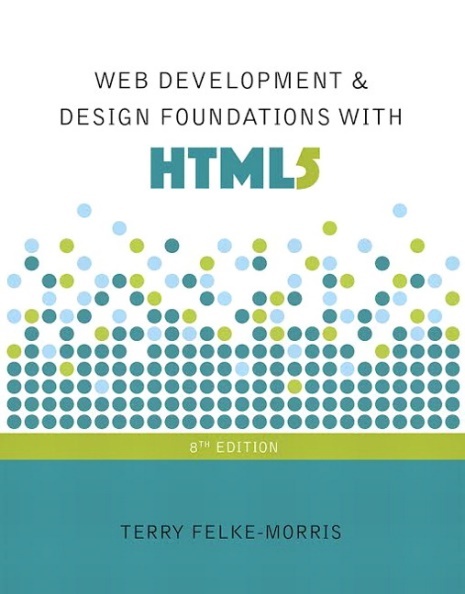 Web Development 
IT125
Spring Term 2017
Marymount University
School of Business Administration
Professor Suydam
Week 1
Introduction & Key Concepts
Outline
Using the Right Terminology
Class Website
WebEx
Microsoft Inspire
Bootcamp/Parallels
Beginning Questionnaire
Basics of Visualization
Hungarian/Camel Case Notation
Key Concepts – Chapter 1
2
Using the Right Terminology
https://youtu.be/JrTzCh2nCEc
3
Class Website
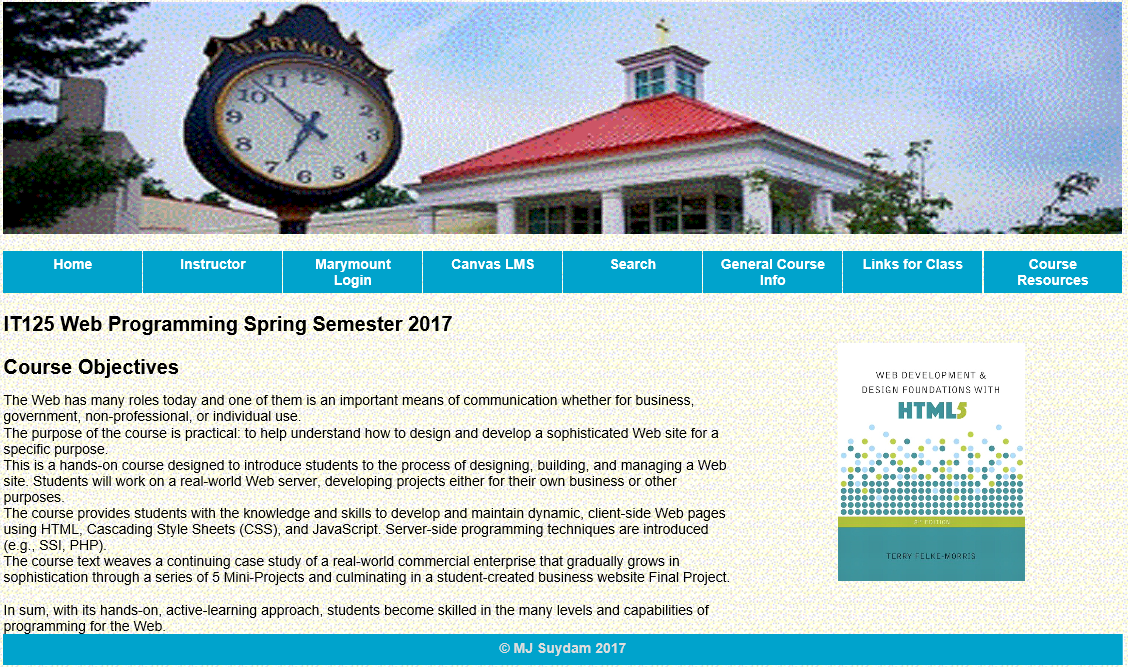 4
WebEx
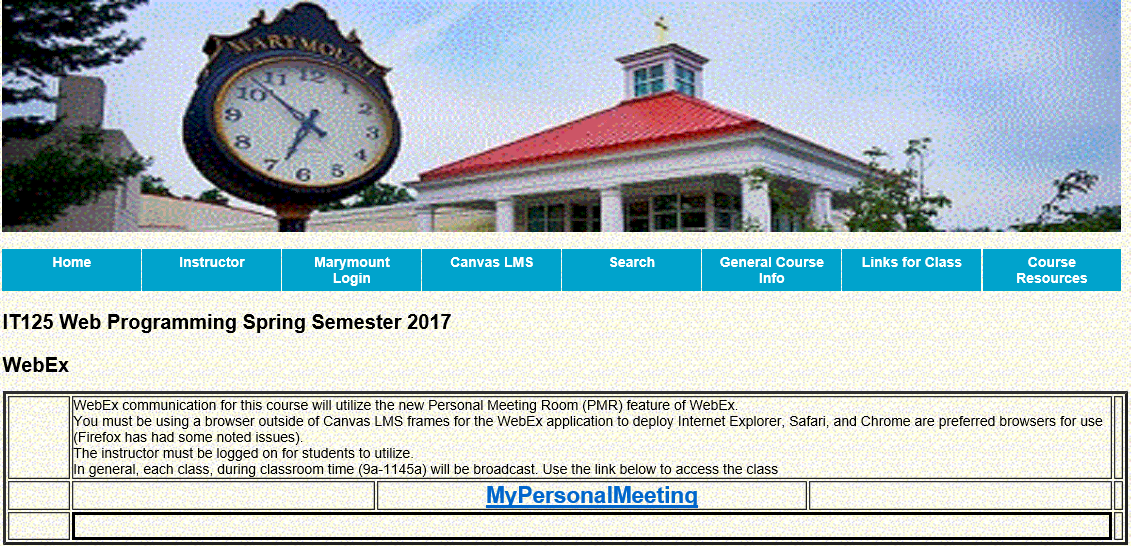 5
Microsoft Imagine
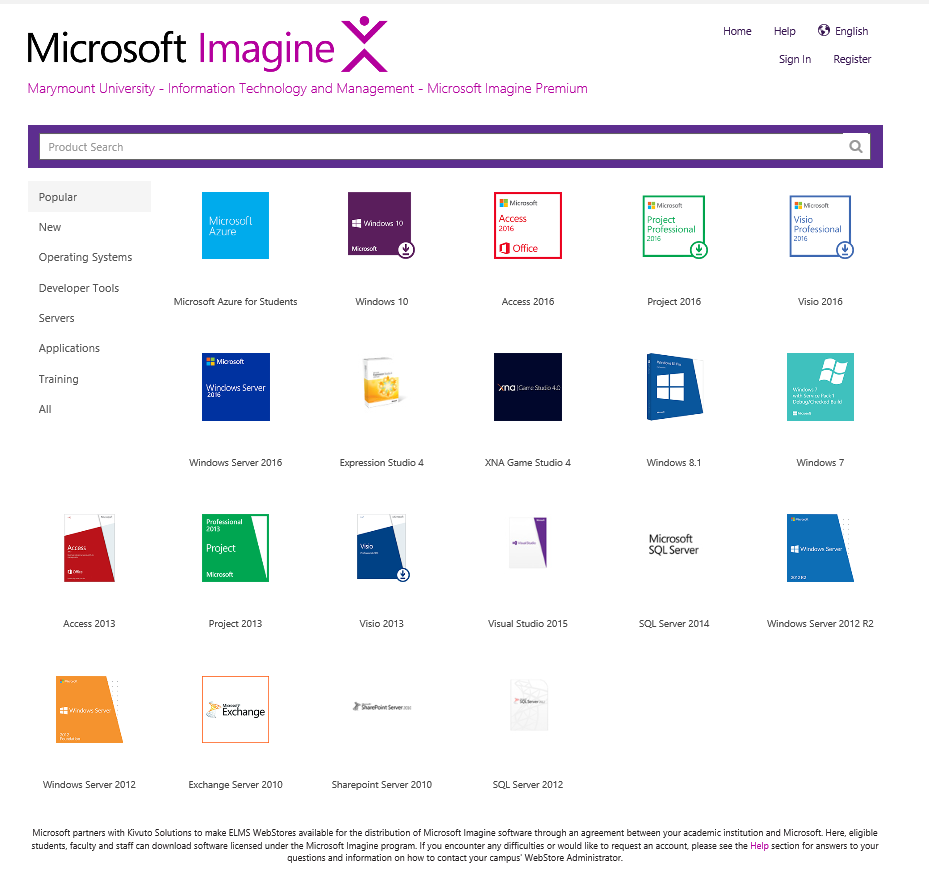 6
Bootcamp
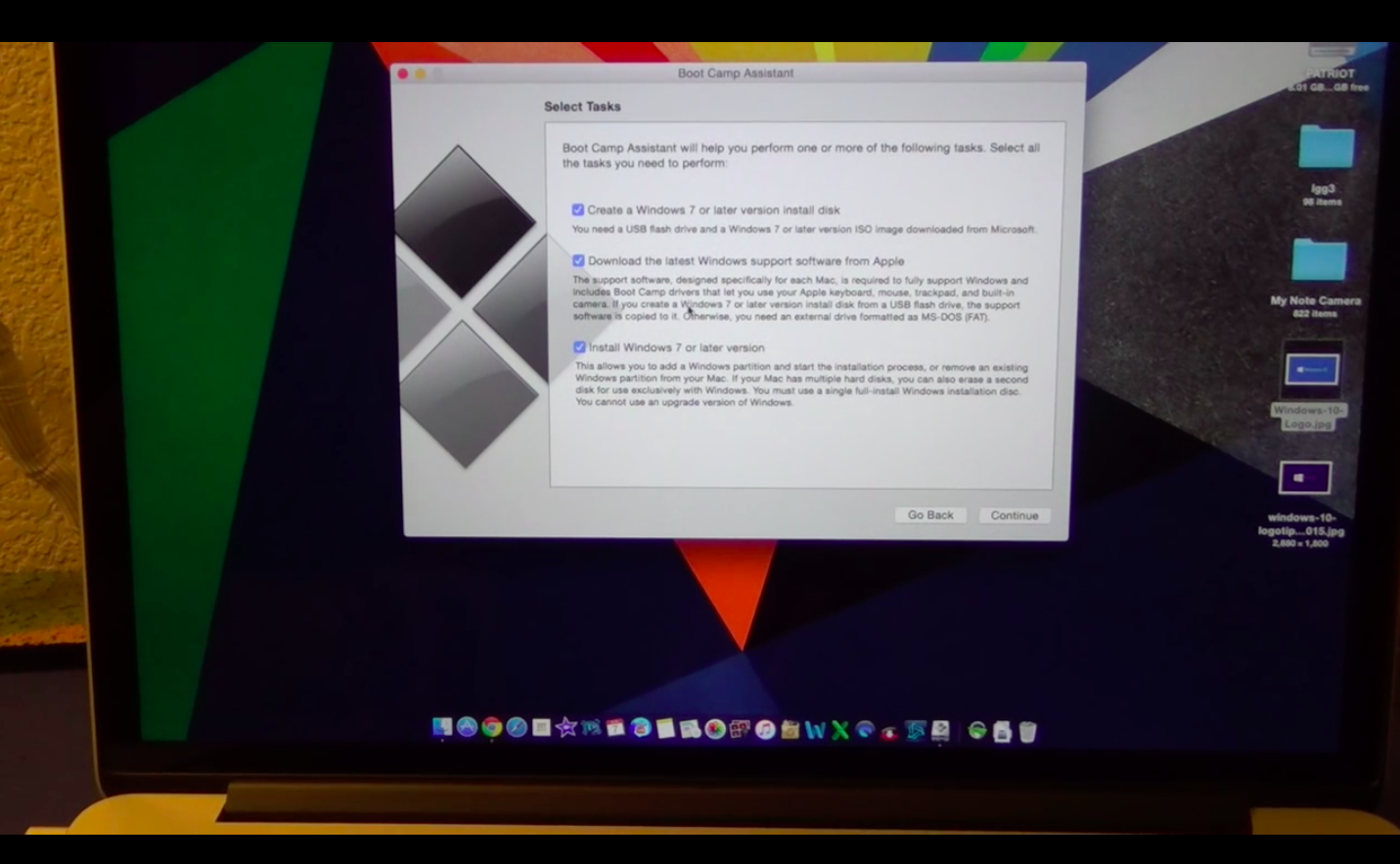 https://www.youtube.com/watch?v=8Xc29uP7AFw&feature=youtu.be
7
Parallels
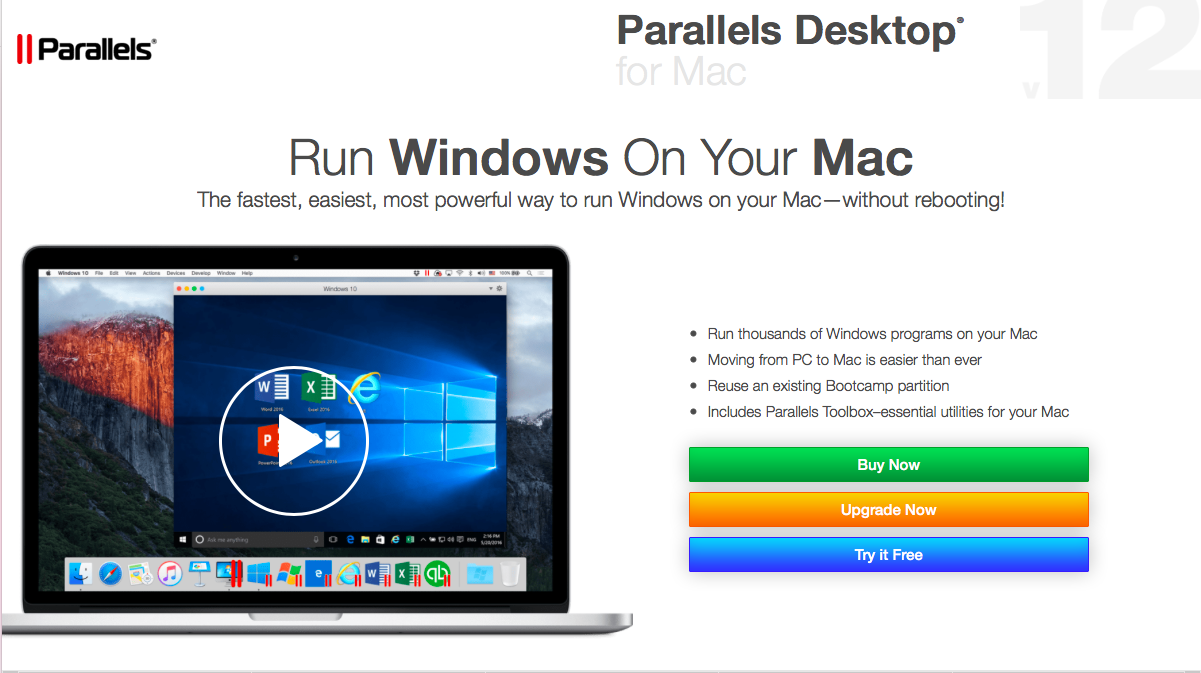 https://www.parallels.com/landingpage/pd/general/?gclid=CjwKEAiAp97CBRDr2Oyl-faxqRMSJABx4kh9FEzXqDxguXFlmgIYqCvp-AiCg0rTMDbwDZ7M1cH5zxoC04fw_wcB
8
Canvas – Course Site & Beginning Questionnaire
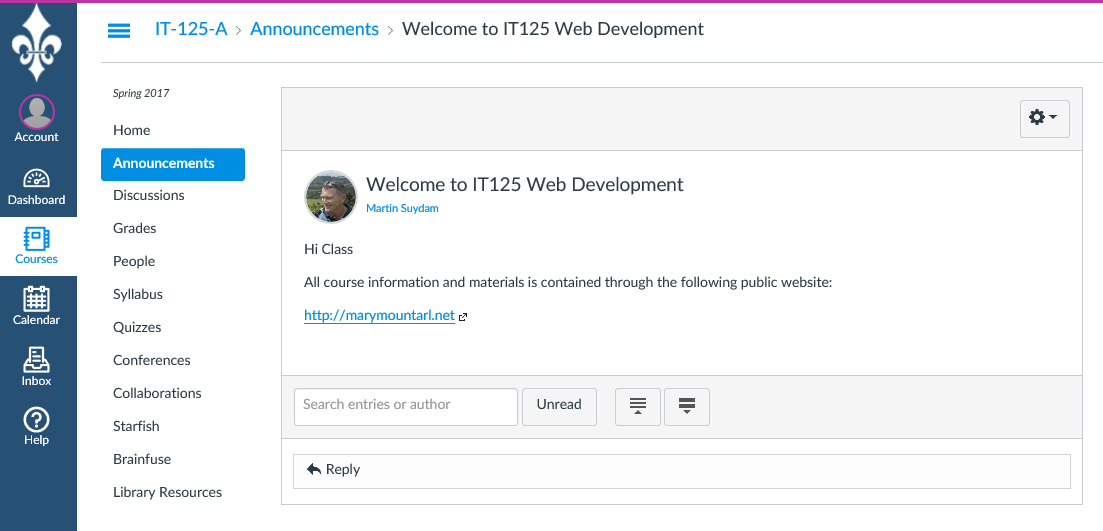 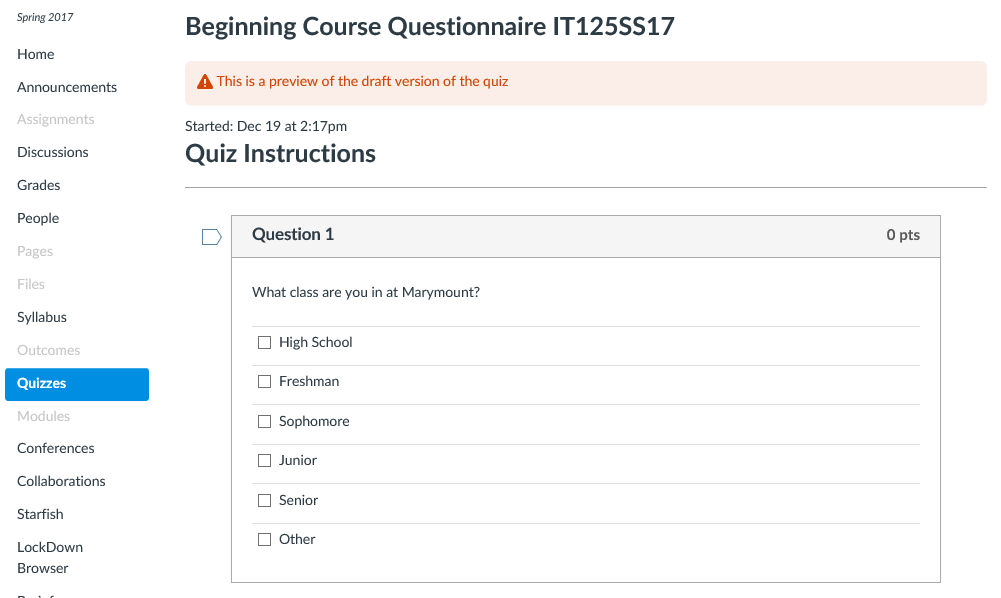 9
“Basics of Visualization” Relevant to Web Pages
Simple, repeatable, understandable navigation
High-contrast colors (but not intense)
Text – Efficient, No grammar or spelling errors, no hyphenation
Wisely chosen images, media (eg., video, audio, applets, etc.)
No scroll-right – No/limited scroll-down
Visual balance of page elements
Sans serif fonts
10
Hungarian/Camel Case Notation
Examples: – start with lowercase, camel humps, no special characters, spaces, “-”
File/Document names: 
			it125MyProject
11
e-syllabus
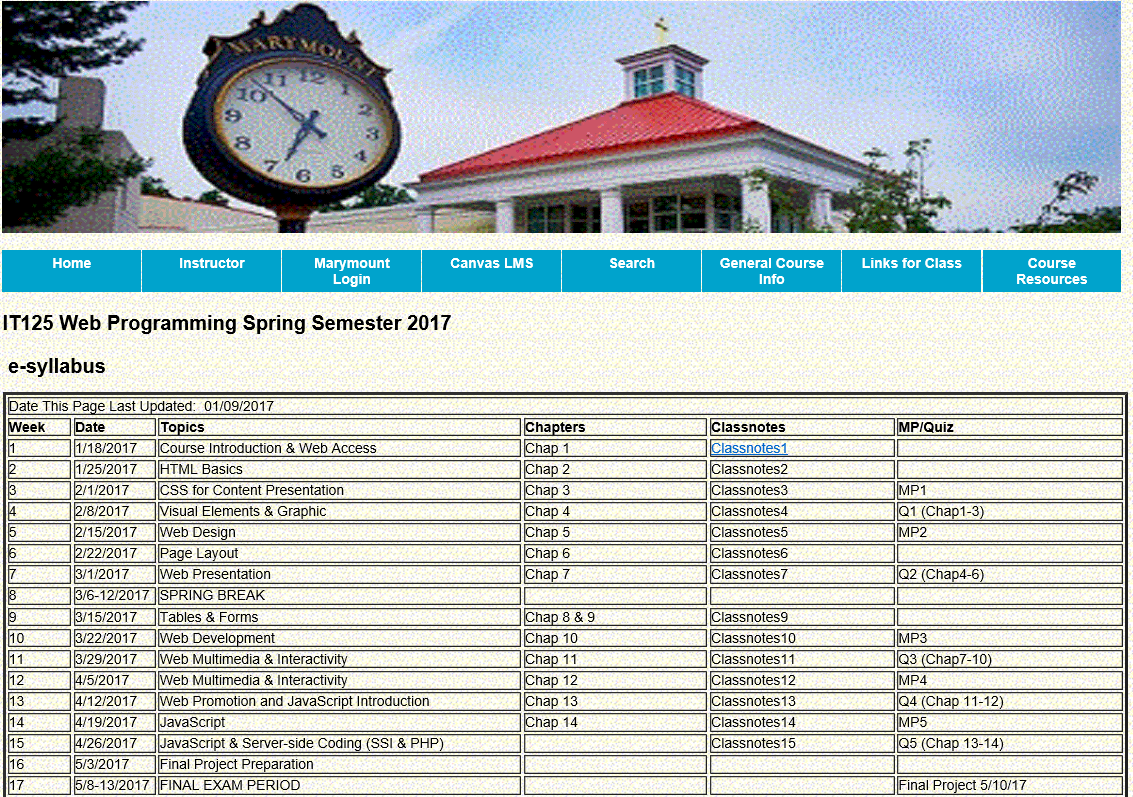 12
Chapter 1 Key Concepts
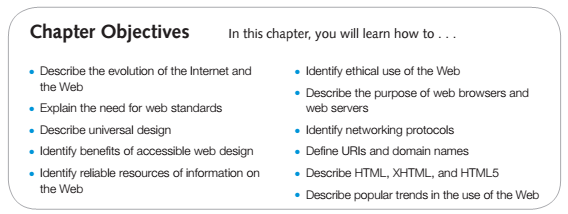 13
Internet
The interconnected network of computer networks that spans the globe. 

Reasons for Internet Growth in the 1990s
Removal of the ban on commercial activity
Development of the World Wide Web by Tim Berners-Lee at CERN
Development of Mosaic, the first graphics-based web browser at NCSA
Personal computers were increasingly available and affordable
Online service providers offered low-cost connections to the Internet

The graphical user interface to information stored on computers running web servers connected to the Internet.

Internet Standards & Coordination
RFC – Requests for CommentsA formal document from the IETF that is drafted by a committee and subsequently reviewed by interested parties
IETF – Internet Engineering Task Force
The principal body engaged in the development of new Internet protocol standard specifications.
IAB – Internet Architecture BoardProvides guidance and broad direction to the IETF. Responsible for publications for RFCs
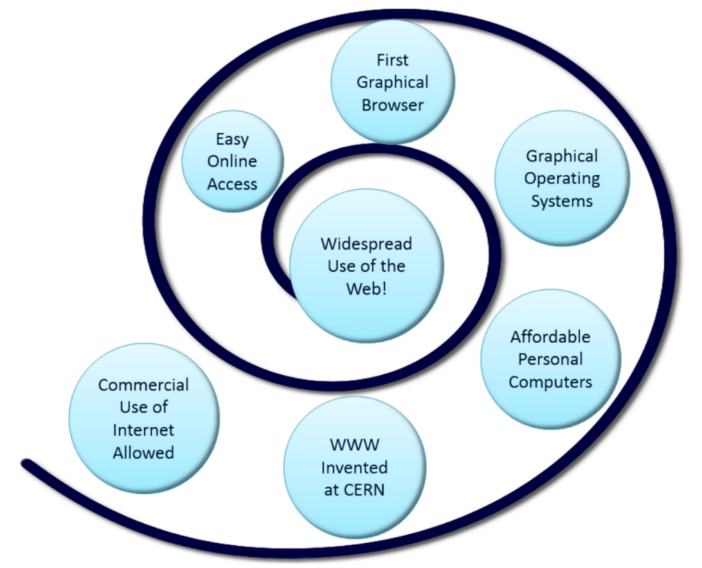 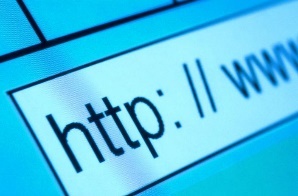 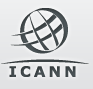 ICANN - The Internet Corporation for Assigned Numbers & Names
Non-profit organization 
Main function is to coordinate the assignment of:
Internet domain names
IP address numbers
Protocol parameters
Protocol port numbers
14
Growth of the InternetPercentage of Global Population Using the Internet
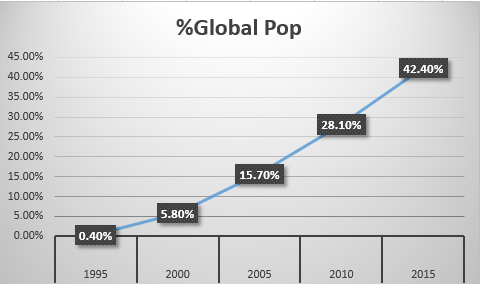 Source: http://www.internetworldstats.com/emarketing.htm
15
Definitions
Internet Uppercase “I” - global system of interconnected computer networks that use the Internet protocol suite (TCP/IP) to link devices worldwide
intranet - A private network contained within an organization or business used to share information and resources among coworkers.
extranet - A private network that securely shares part of an organization’s information or operations with external partners
accessible Website - provides accommodations for individuals with visual, auditory, physical, and neurological disabilities 
WAI - W3C’s Web Accessibility Initiative  http://www.w3.org/WAI
WCAG - Web Content Accessibility Guidelines http://www.w3.org/WAI/WCAG20/quickref/
Web Standards and the W3C Consortium - W3C – World Wide Web Consortium
Develops recommendations and prototype technologies related to the Web 
Produces specifications, called Recommendations, in an effort to standardize web technologies
WAI – Web Accessibility Initiative
16
Other Subjects
Web Accessibility & The Law
Americans with Disabilities Act (ADA) - Prohibits discrimination against people with disabilities
Section 508 of the Rehabilitation Act - Requires that government agencies must give individuals with disabilities access to information technology that is comparable to the access available to others http://www.section508.gov
Universal Design - the design of products and environments to be usable by all people, to the greatest extent possible, without the need for adaptation or specialized design http://www.ncsu.edu/www/ncsu/design/sod5/cud/about_ud/about_ud.htm
Reliability & Information on the Web - Questions to Ask:
Is the organization credible?
How recent is the information?
Are there links to additional resources?
Is it in Wikipedia?
17
Networks
Network - two or more computers connected together for the purpose of communicating and sharing resources
LAN (Local Area Network) - Usually confined to a single building or group of buildings
WAN (Wide Area Network) - Usually uses some form of public or commercial communications network to connect computers is widely dispersed geographical areas.
Network Infrastructure
Internet Backbone A high capacity communication link that carries data gathered from smaller links that interconnect with it. 
Maps of the Internet Backbone
http://www.google.com/search?q=global+internet+backbone+map+images
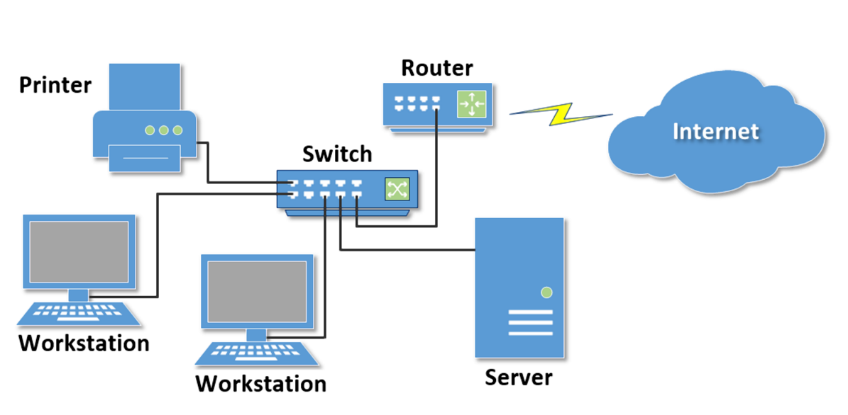 18
The Internet Client/Server Model
Client/Server can describe a relationship between two computer programs –  the "client" and the "server". 
Client - requests some type of service (such as a file or database access) from the server. 
Server - fulfills the request and transmits the results to the client over a network
Client – Web Browser
Connected to the Internet when needed
Usually runs web browser (client) software (such as Internet Explorer or Firefox)
Uses HTTP (Hypertext Transfer Protocol)
Requests web pages from server
Receives web pages and files from server 
Server  –  Web Server
Continually connected to the Internet
Runs web server software (such as Apache or Internet Information Server)
Uses HTTP (Hypertext Transfer Protocol)
Receives request for the web page
Responds to request and transmits status code, web page, and associated files
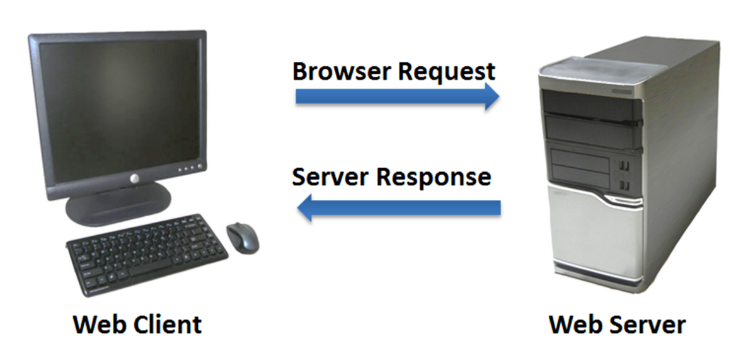 19
Internet Protocols
Protocols
Rules that describe the methods used for clients and servers to communicate with each other over a network. 
There is no single protocol that makes the Internet and Web work.
A number of protocols with specific functions are needed. 
FTP
A set of rules that allow files to be exchanged between computers on the Internet. 
Web developers commonly use FTP to transfer web page files from their computers to web servers. 
FTP is also used to download programs and files from other servers to individual computers. 
Email Protocols
Sending E-mail - SMTP Simple Mail Transfer Protocol
Receiving E-mail
POP (POP3) Post Office Protocol
IMAP Internet Mail Access Protocol
MIME (Multi-Purpose Internet Mail Extension) - a set of rules that allow multimedia documents to be exchanged among many different computer systems
20
HTTP - Hypertext Transfer Protocol
A set of rules for exchanging files such as text, graphic images, sound, video, and other multimedia files on the Web.
Web browsers send HTTP requests for web pages and their associated files.
Web servers send HTTP responses back to the web browsers.
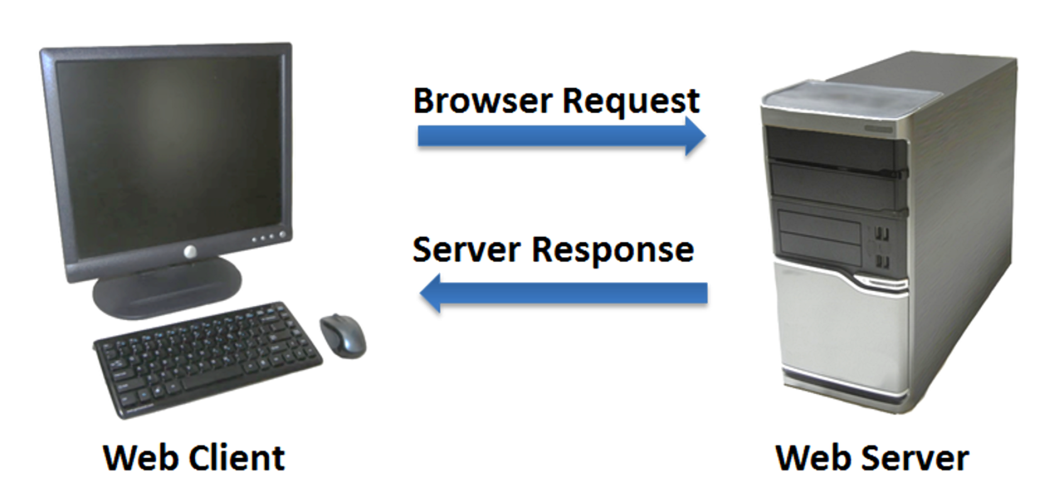 21
TCP/IP (Transmission Control Protocol/Internet Protocol)
TCP/IP has been adopted as the official communication protocol of the Internet. 
TCP and IP have different functions that work together to ensure reliable communication over the Internet.

TCP
Purpose is to ensure the integrity of communication
Breaks files and messages into individual units called packets
IP
A set of rules that controls how data is sent between computers on the Internet.
IP routes a packet to the correct destination address.
The packet gets successively forwarded to the next closest router (a hardware device designed to move network traffic) until it reaches its destination.
	http://www.tracert.com/cgi-bin/trace.pl
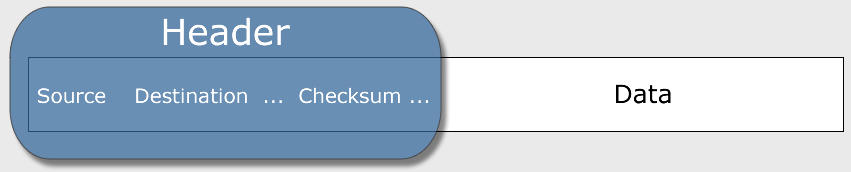 22
Domain Name
Domain Name System
Locates an organization or other entity on the Internet 
Divides the Internet into logical groups and understandable names
Associates unique computer IP Addresses with the text-based domain names you type into a web browser; each device connected to the Internet has a unique numeric IP address
Browser: http://google.com 
IP Address: 173.194.116.72 
URI (Uniform Resource Identifier) - identifies a resource on the Internet
URL (Uniform Resource Locator) - a type of URI which represents the network location of a resource such as a web page, a graphic file, or a video/audio file.
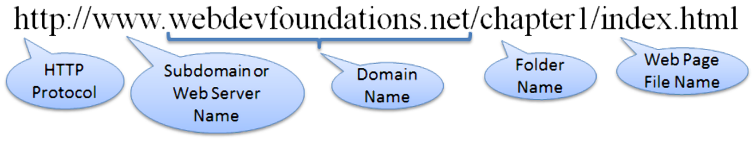 23
Top-Level Domain (TLD) Name
A top-level domain (TLD) identifies the right-most part of the domain name.

Examples of generic TLDs:.com, .org, .net, .mil, .gov, .edu, .int, .aero, .asia, .cat, .jobs, .name, .biz, .mobi, .museum, .info, .coop, .post, .pro, .tel, .travel

Country Code TLD
Two character codes originally intended to indicate the geographical location (country) of the web site. 
In practice, it is fairly easy to obtain a domain name with a country code TLD that is not local to the registrant.
 Examples:
.tv, .ws, .au, .jp, .uk
See http://www.iana.org/cctld/cctld-whois.htm
24
Domain Name System
The Domain Name System (DNS) associates Domain Names with IP addresses.
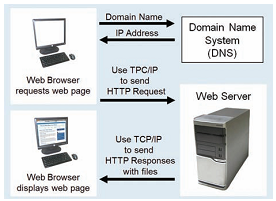 25
Markup Languages
SGML (Standard Generalized Markup Language) - A standard for specifying a markup language or tag set 
HTML (Hypertext Markup Language) - The set of markup symbols or codes placed in a  file intended for display on a web browser. http://www.w3.org/html/
XML (eXtensible Markup Language)
A text-based language designed to describe, deliver, and exchange structured information. 
It is not intended to replace HTML – it is intended to extend the power of HTML by separating data from presentation. 
 XHTML (eXtensible Hypertext Markup Language)
Developed by the W3C as the reformulation of HTML 4.0 as an application of XML. 
It combines the formatting strengths of HTML 4.0 and the data structure and extensibility strengths of XML.
26
In-Class Exercise
27